PHY 113 A General Physics I
9-9:50 AM  MWF  Olin 101

Plan for Lecture 4:

 Chapter 3 – Vectors
Abstract notion of vectors
Displacement vectors
Other examples
9/5/2012
PHY 113 A  Fall 2012 -- Lecture 4
1
[Speaker Notes: Problems 1.1,1.6,1.10,1.11]
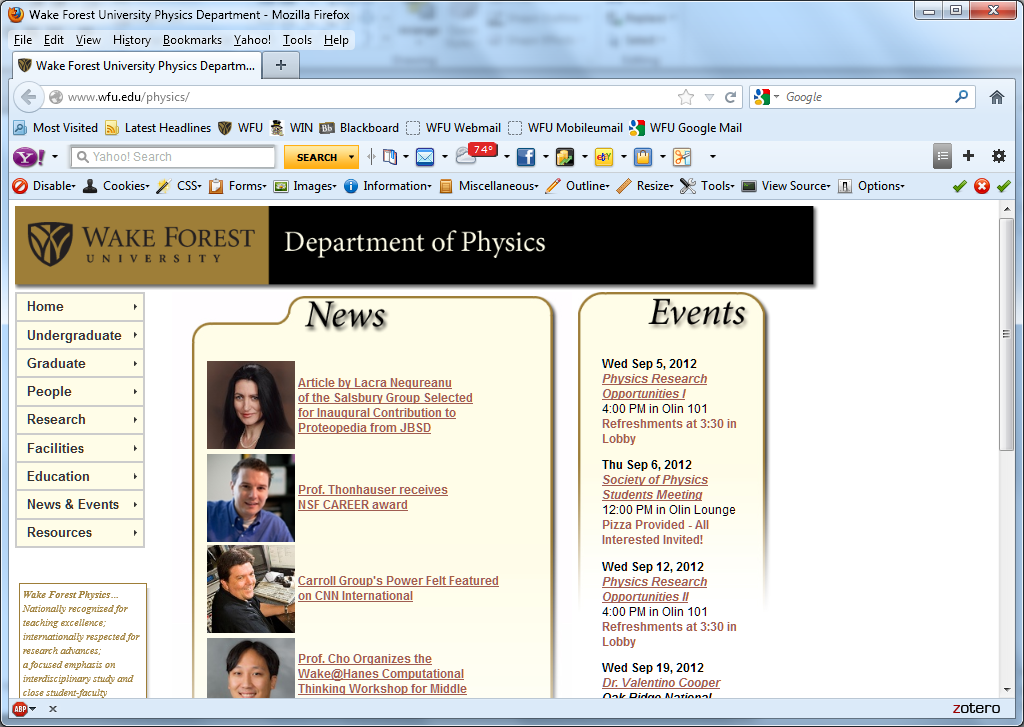 9/5/2012
PHY 113 A  Fall 2012 -- Lecture 4
2
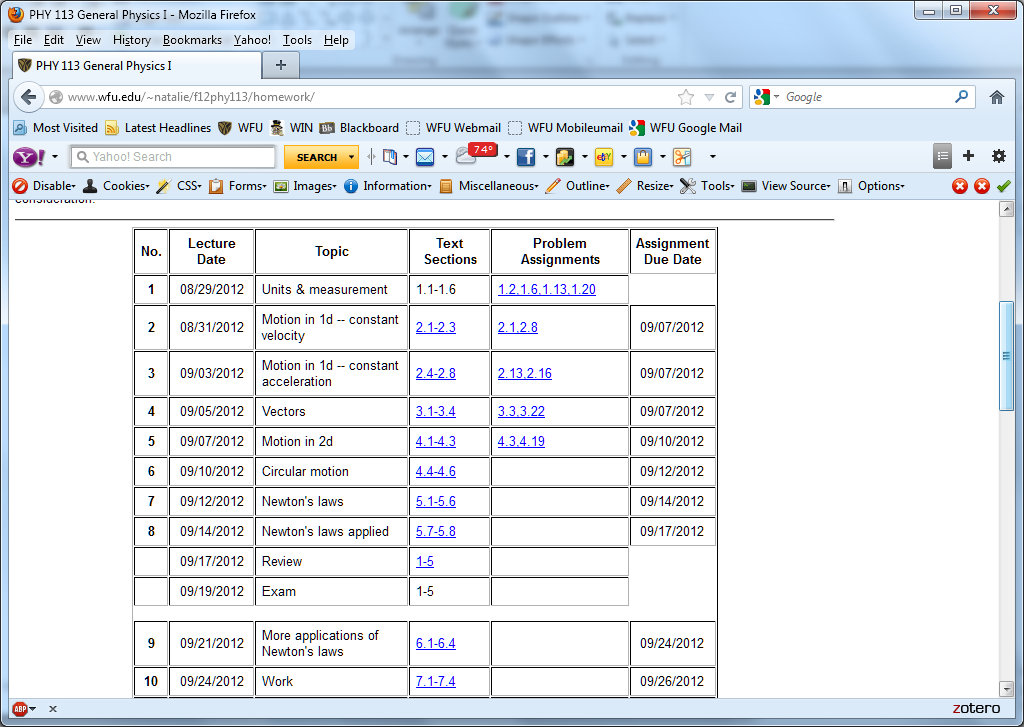 PHY 113 A  Fall 2012 -- Lecture 4
3
9/5/2012
iclicker question

Have you attended a tutoring session yet?
Have you attended a lab session yet?
Have you attended both tutoring and lab sessions?
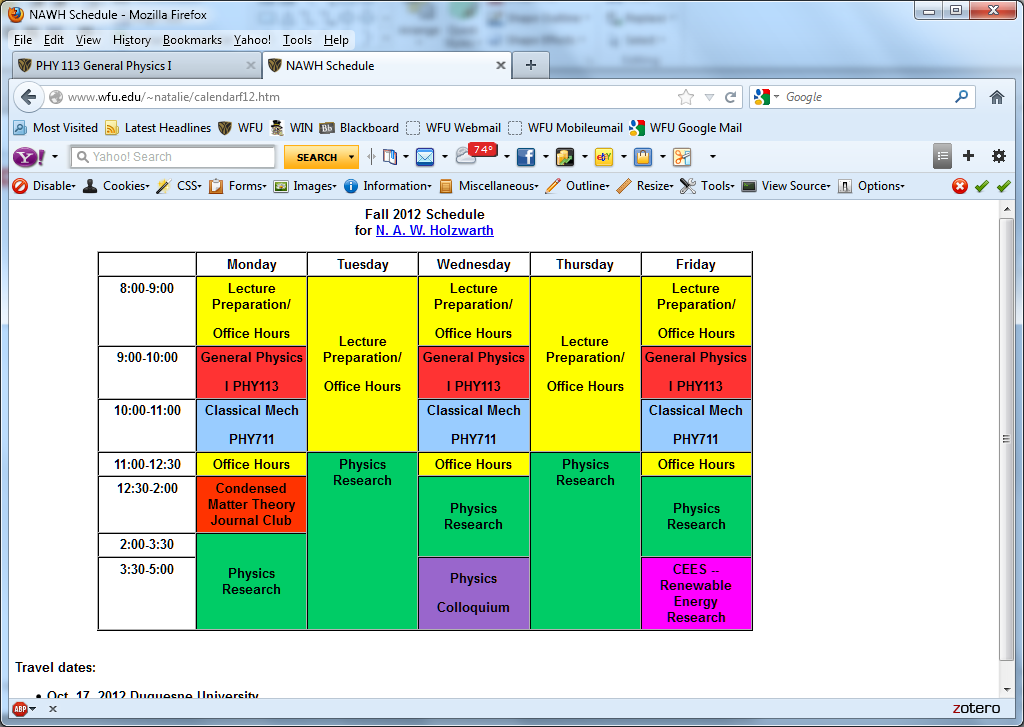 9/5/2012
PHY 113 A  Fall 2012 -- Lecture 4
4
iclicker question

Have you changed your webassign password yet?
yes
no
Mathematics Review  -- Appendix B  Serwey & Jewett
iclicker question

Have you used this appendix?
Have you used the appendix, and find it helpful?
Have you used the appendix, but find it unhelpful?
9/5/2012
PHY 113 A  Fall 2012 -- Lecture 4
5
Mathematics Review  -- Appendix B  Serwey & Jewett
c
a
q
b
9/5/2012
PHY 113 A  Fall 2012 -- Lecture 4
6
Definition of a vector
A vector is defined by its length and direction.




Addition, subtraction, and two forms of multiplication can be defined
In practice, we can use trigonometry or component analysis for quantitative work involving vectors.
Abstract vectors are useful in physics and mathematics.
9/5/2012
PHY 113 A  Fall 2012 -- Lecture 4
7
Vector addition:
a + b
b
a
Vector subtraction:
a
a – b
-b
9/5/2012
PHY 113 A  Fall 2012 -- Lecture 4
8
Some useful trigonometric relations 
(see Appendix B of your text)
c
a
Law of cosines:
a2 = b2 + c2 - 2bc cos a
b2 = c2 + a2 - 2ca cos b
c2 = a2 + b2 - 2ab cos g
b
a
b
g
Law of sines:
9/5/2012
PHY 113 A  Fall 2012 -- Lecture 4
9
Vector components:
ay
ax
9/5/2012
PHY 113 A  Fall 2012 -- Lecture 4
10
Suppose you are given the length of the vector a as shown.     How can you find the components?
y
ax=a cos q, ay=a sin q
ax=a sin y, ay=a cos y
Neither of these
Both of these
a = 1 m
q
ay
ax
9/5/2012
PHY 113 A  Fall 2012 -- Lecture 4
11
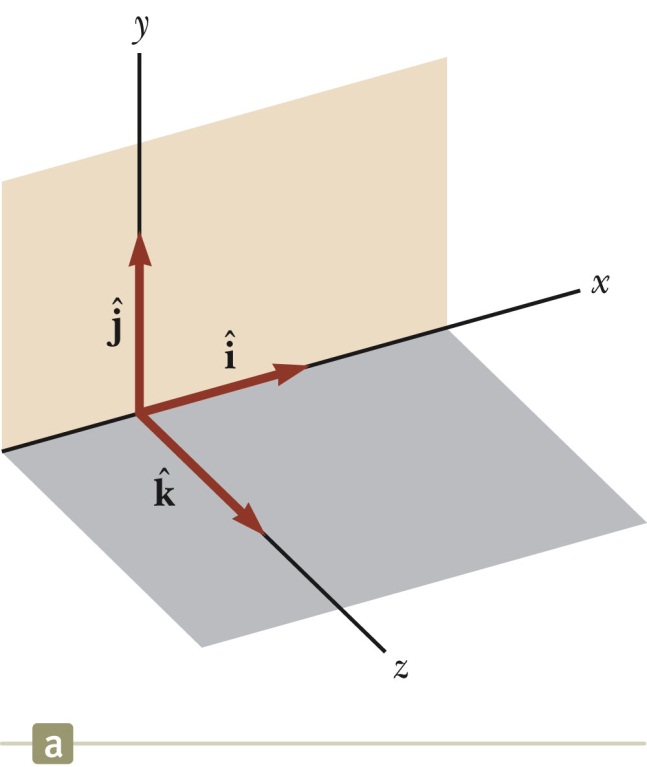 Vector components; using trigonometry
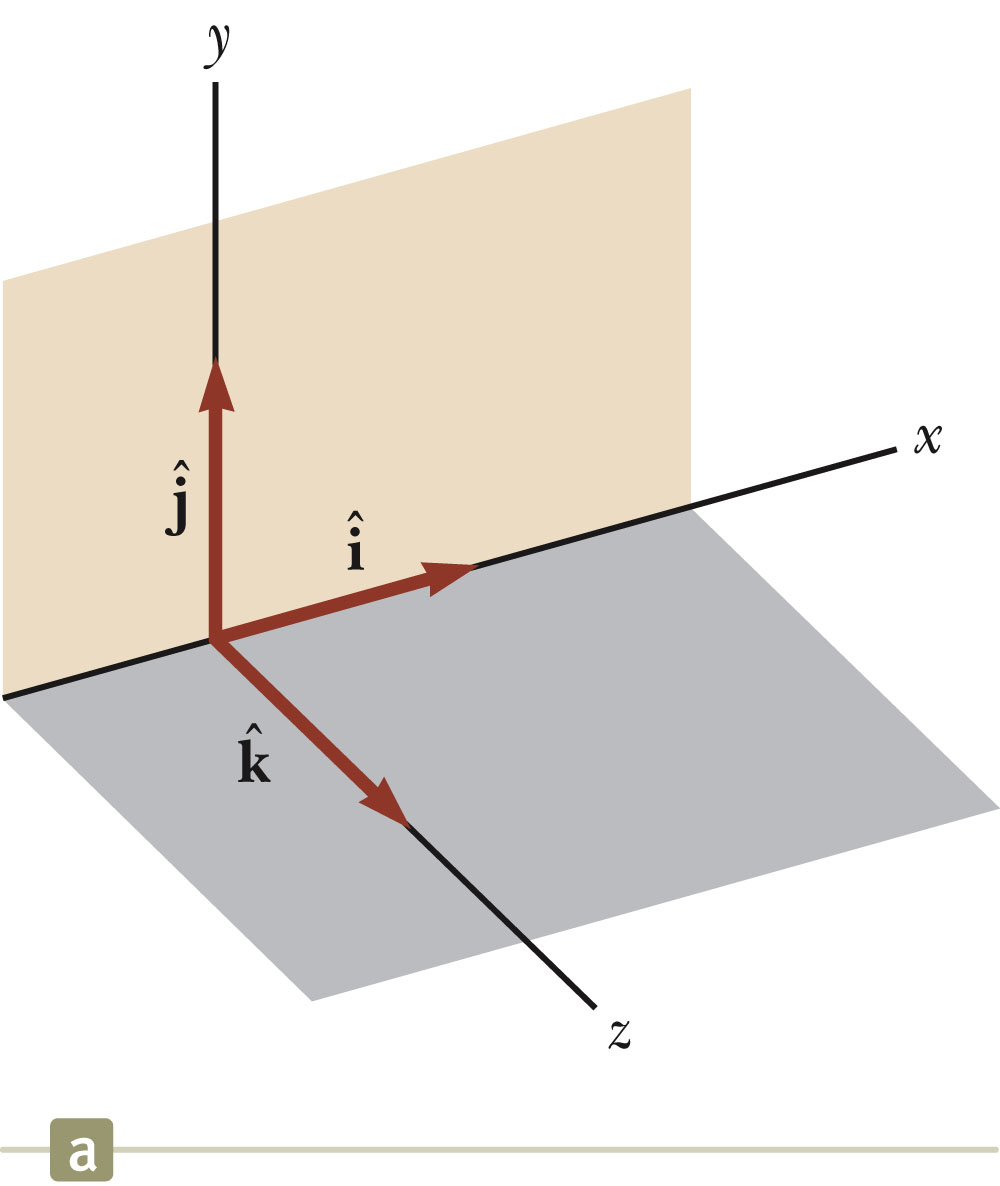 A
An orthogonal coordinate system
9/5/2012
PHY 113 A  Fall 2012 -- Lecture 4
12
Vector components:
by
bx
ay
ax
9/5/2012
PHY 113 A  Fall 2012 -- Lecture 4
13
Examples
9/5/2012
PHY 113 A  Fall 2012 -- Lecture 4
14
Vector components
Vector multiplication
     “Dot” product
“Cross” product
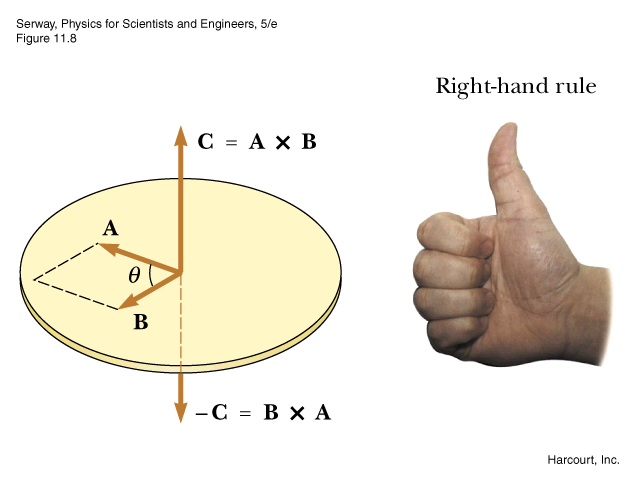 9/5/2012
PHY 113 A  Fall 2012 -- Lecture 4
15
Example of vector addition:
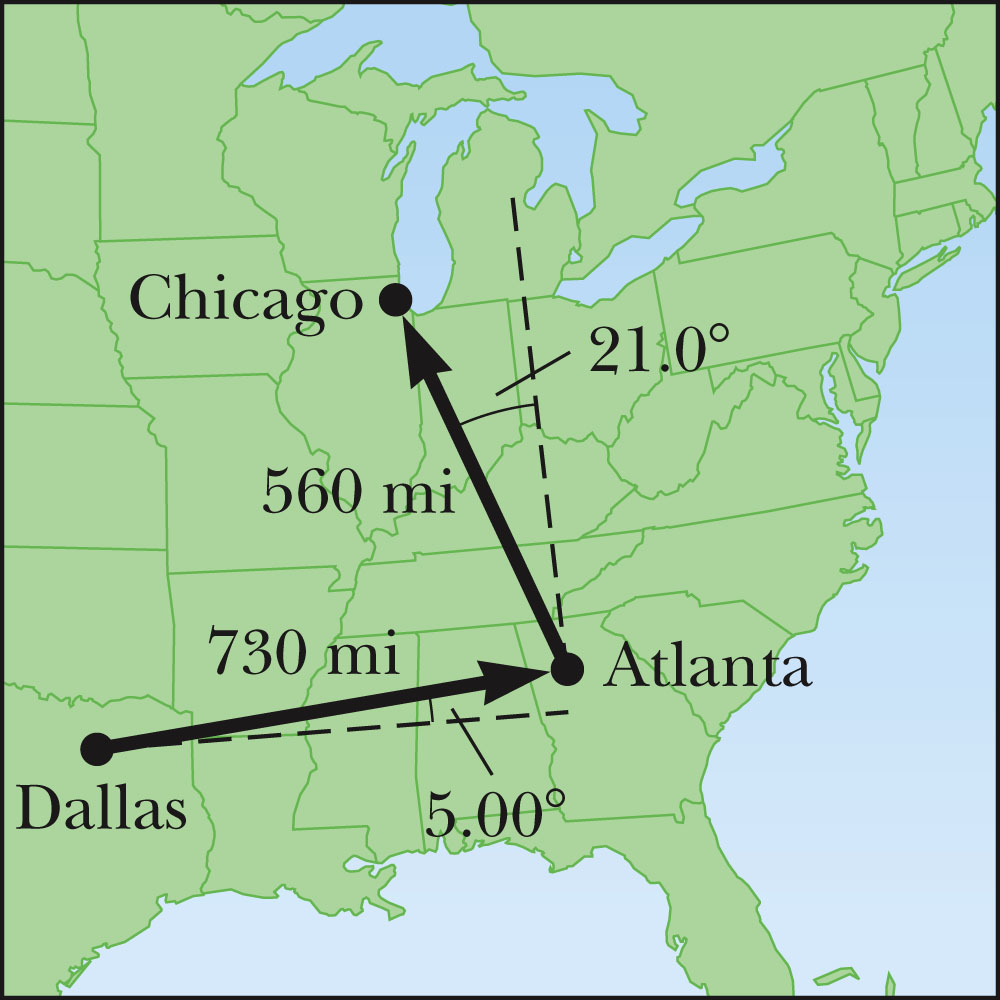 b
a + b
a
9/5/2012
PHY 113 A  Fall 2012 -- Lecture 4
16
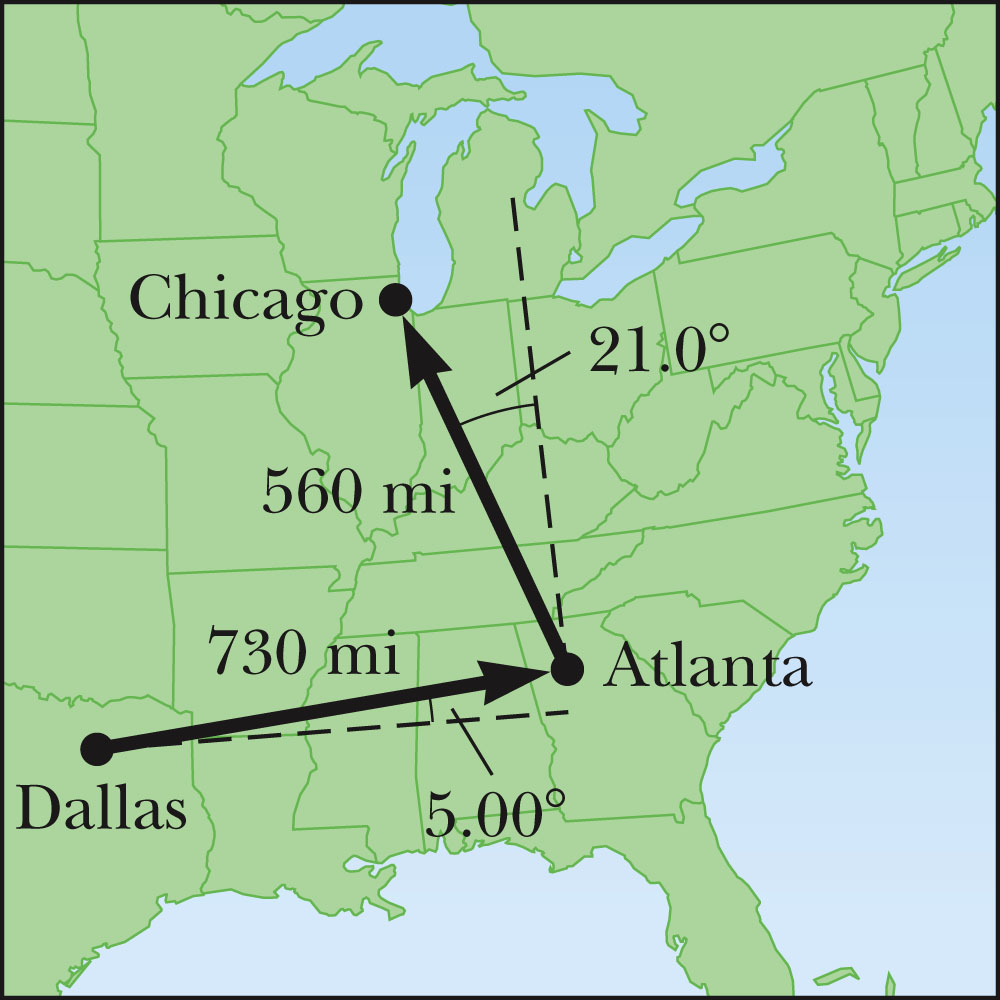 b
a + b
g
a
9/5/2012
PHY 113 A  Fall 2012 -- Lecture 4
17
Webassign version:
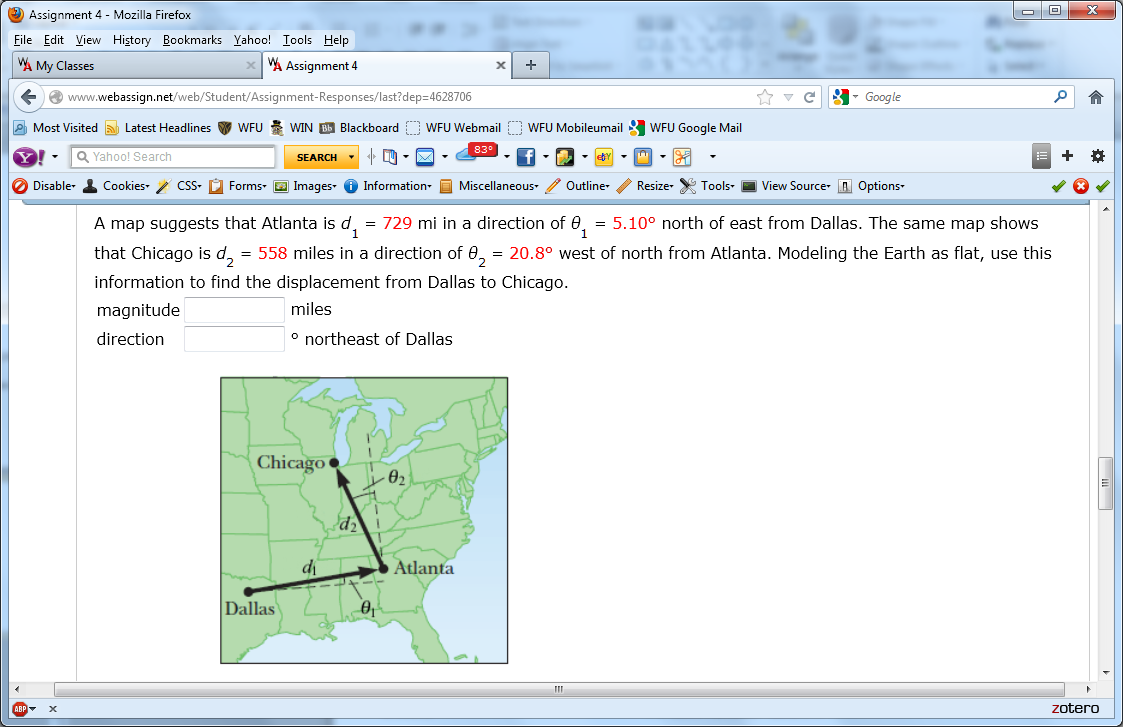 Note: In this case the angle f is actually measured as north of east.
f
9/5/2012
PHY 113 A  Fall 2012 -- Lecture 4
18
Another example:
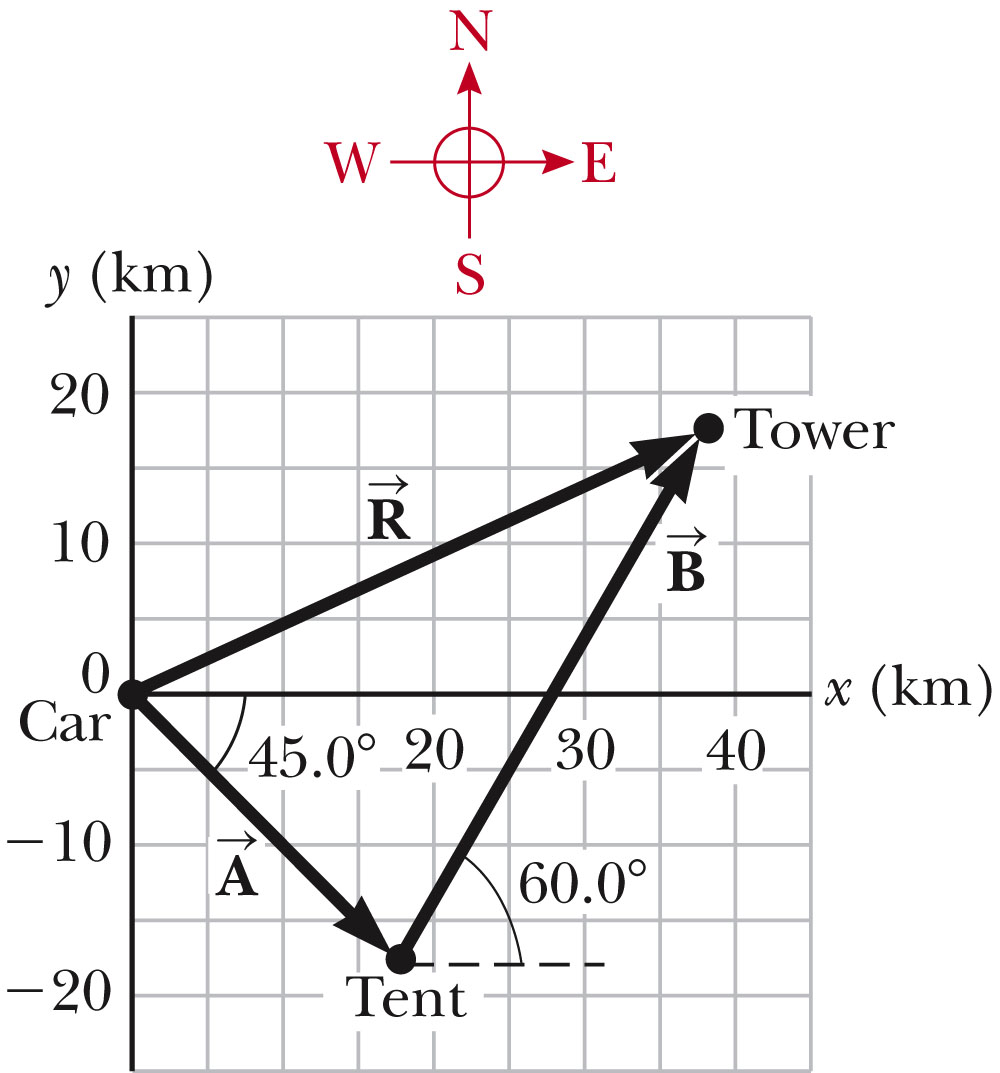 9/5/2012
PHY 113 A  Fall 2012 -- Lecture 4
19